Youngstown State University March HCAC Meeting
March 16, 2023
Presented by: Stephanie Mueller – Account Executive
Agenda
2023 Health Campaign
Monthly Preventive Health Mailings
Lark Programs
2
2023 Health Campaign
Coming in 2023, a multi-channel (USPS mail, text, social media) campaign program designed to remind members to take important steps to maintain or improve their health
Communication Plan 
1St Quarter Preventive Health 
Targeted for Mid-March
Encourage members to schedule their annual preventive care visits/screenings
Will refer members to use MMO Find a Provider Tool
2nd Quarter Behavioral Health 
3rd Quarter Where to Find Care
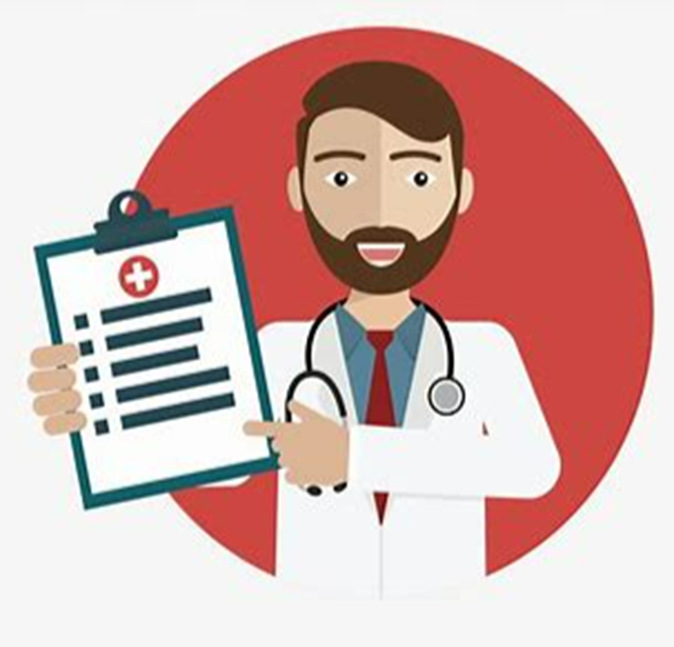 3
Monthly Preventive Health Mailings
Reminder, our Clinical Quality Improvement department sends monthly mailings to educate members about recommended screenings based on their age and gender.  
Women Turning 40
Breast Canter Screenings
Colorectal Cancer Screenings
Cervical Cancer Screenings
Men Turning 40
Colorectal Cancer Screenings
Blood Pressure
Cholesterol
Diabetes Resource Guide
Booklet sent to members who are recently                                                    diagnosed with diabetes
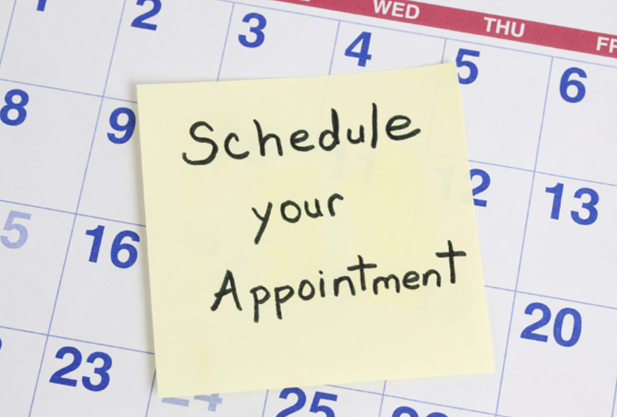 4
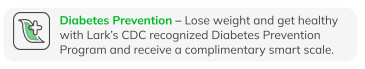 Lark Flyer
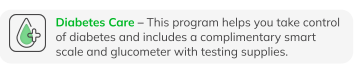 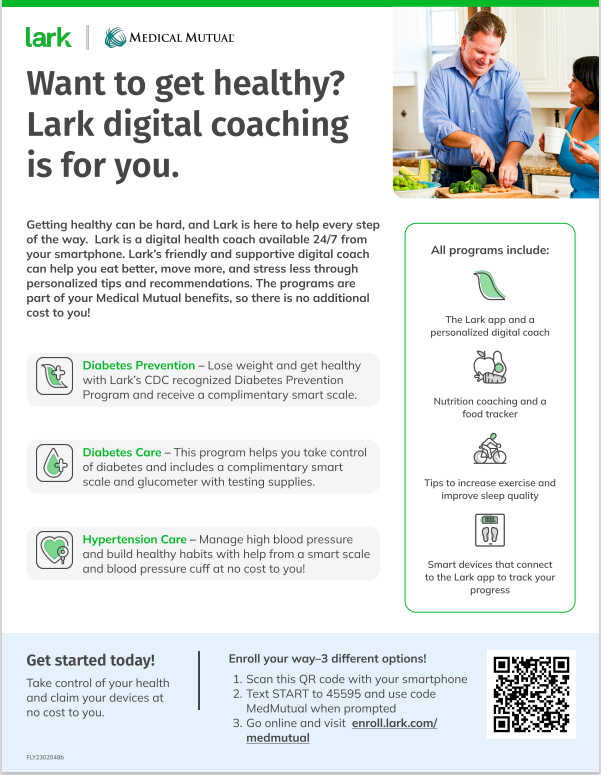 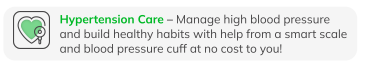 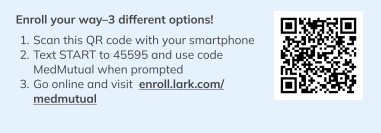 5
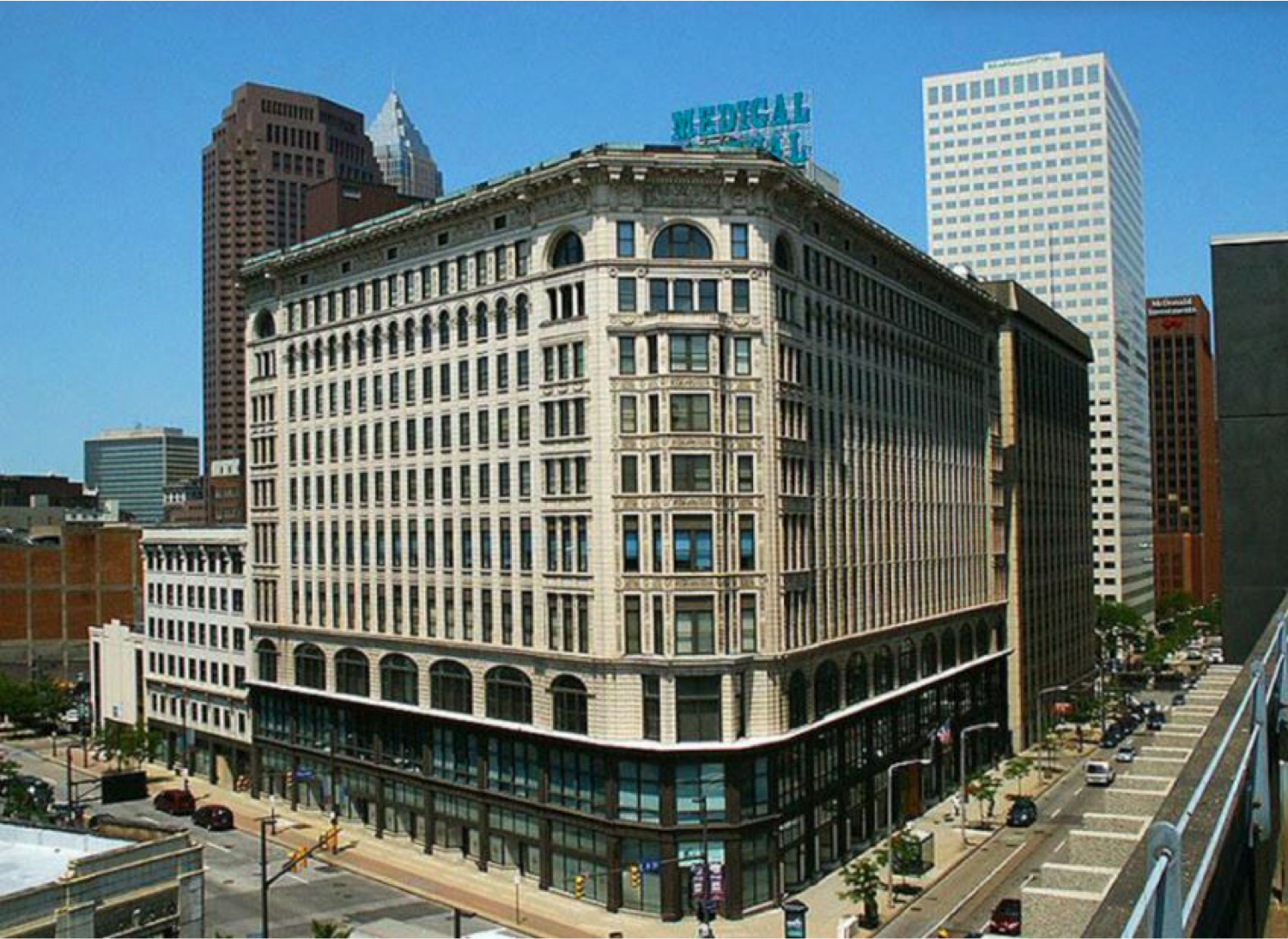 Thank You
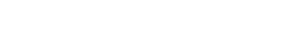